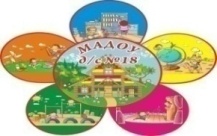 Муниципальное автономное дошкольное образовательной учреждение детский сад общеразвивающего вида №18 «Сказка» муниципального образования Тимашевский районОтчёт о работе Краевой инновационной площадки«Формирование патриотических чувств дошкольников в условиях юнармейского движения: «Маленький юнармеец»
ЦЕЛЬ: 
   Создание  новой модели патриотического воспитания  через работу  центра "Маленький юнармеец", формирующей  военно-патриотические и гражданские качества личности  ребенка дошкольного возраста.
НОВИЗНА:
Введение элементов военно-патриотического движения Юнармия через работу военно-патриотического клуба «Маленький юнармеец», в  рамках которого у детей идёт пропаганда военной службы своей родине. 
Инновацией является  сама система  взаимодействия с представителями молодежного центра «Юнармия», школьного музея, воинской части, районного совета ветеранов, военно-патриотического центра «Юнармия», включающая   организацию мероприятий в тесном взаимодействии,  что дает возможность трансляции опыта работы в патриотическом воспитании детей на более широкую аудиторию.
г.Тимашевск,2023 г.
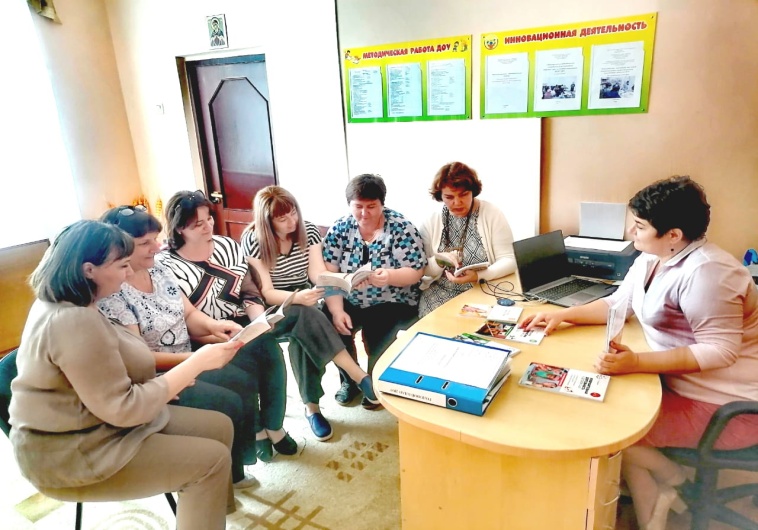 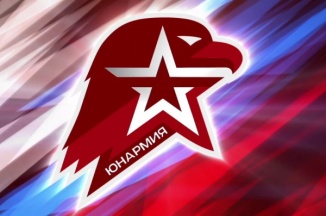 Работа с педагогами и родителями ДОУ
Работа творческих групп по реализации проекта
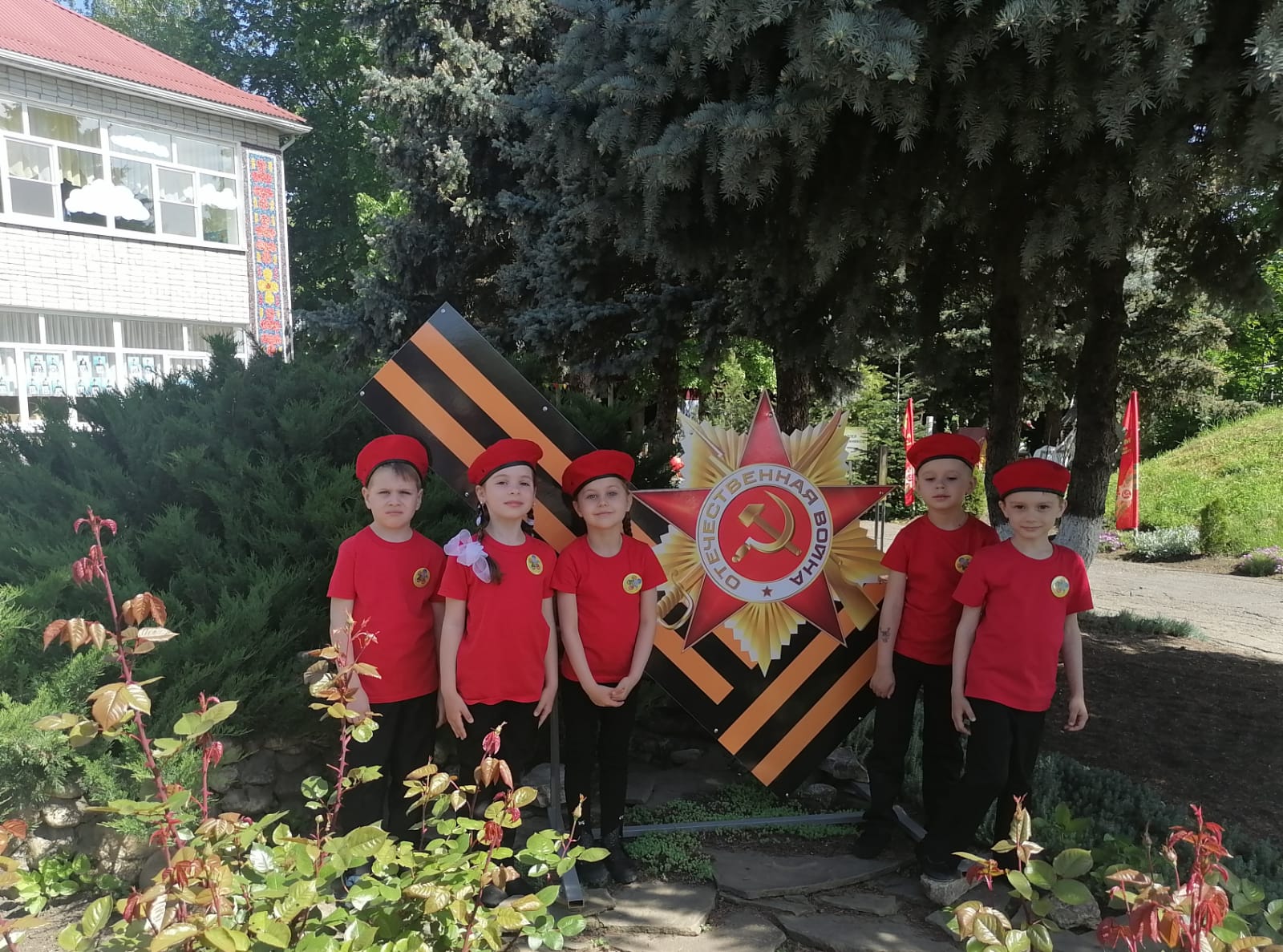 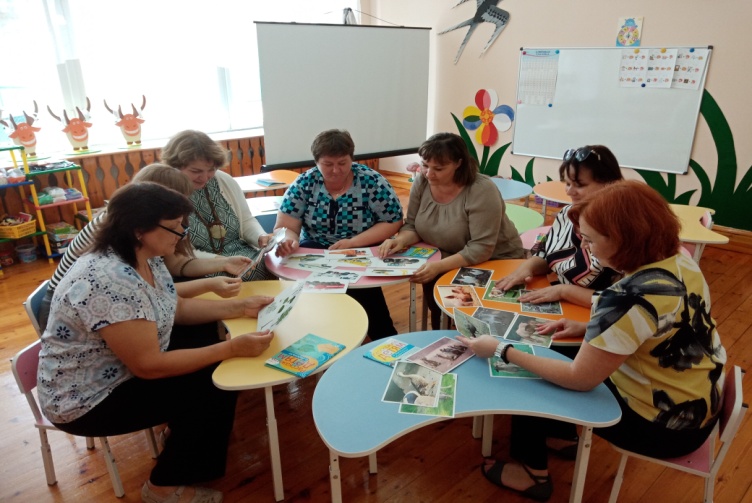 Проведение бесед и консультаций с родителями
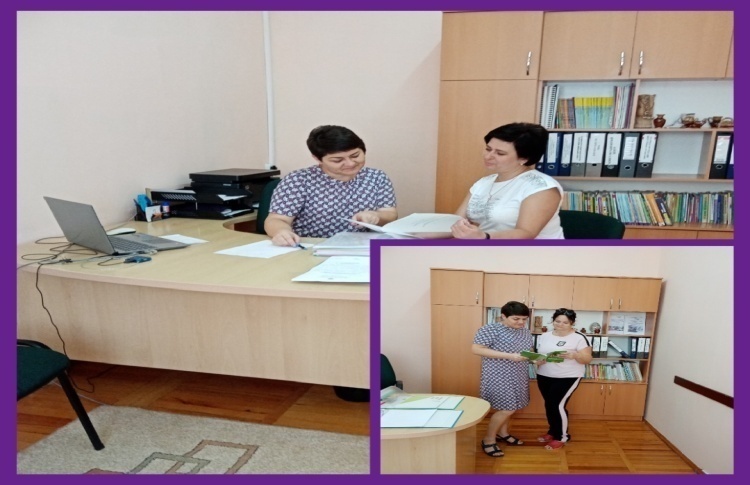 Проведение консультаций, бесед для педагогов ДОУ
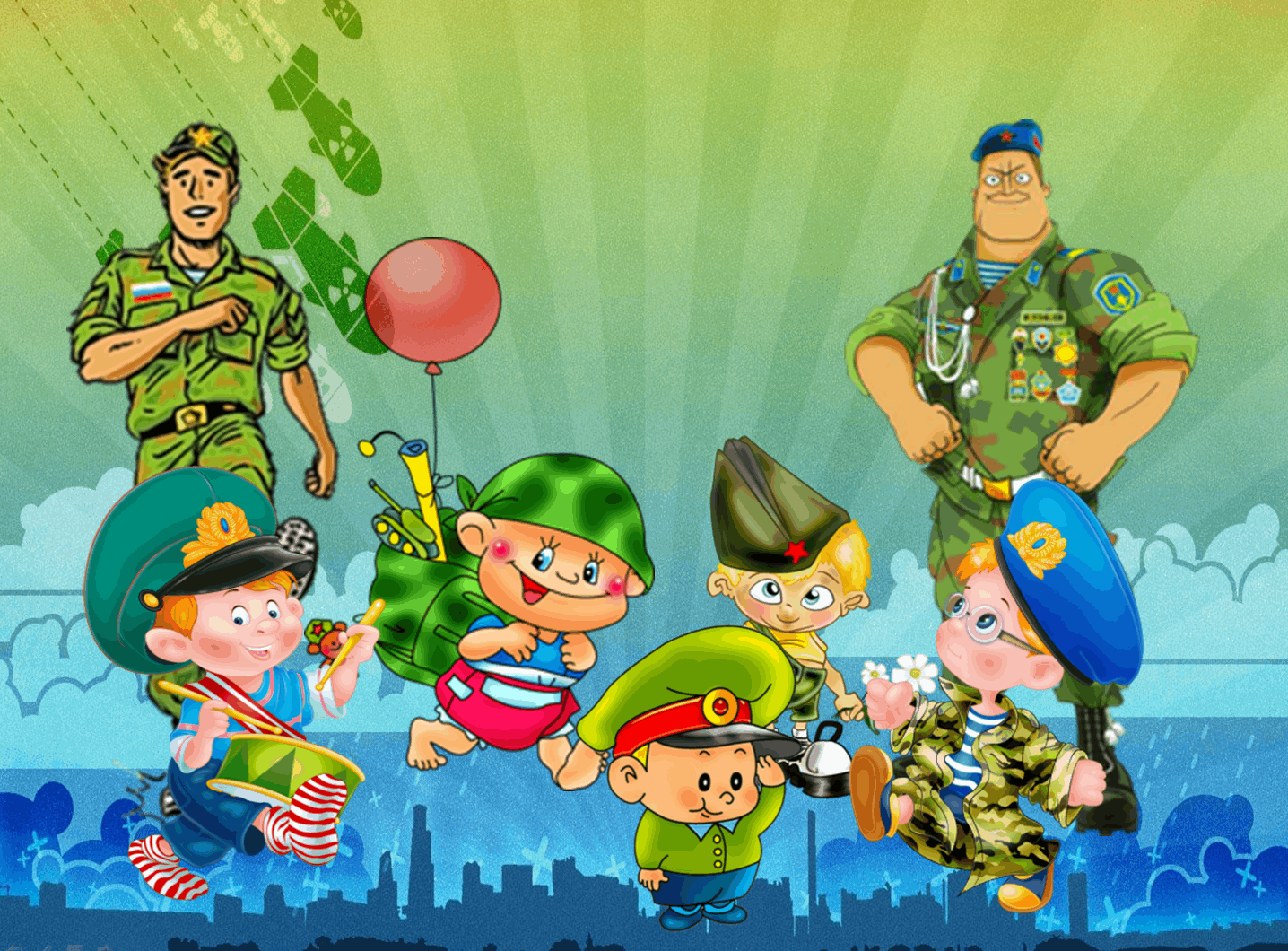 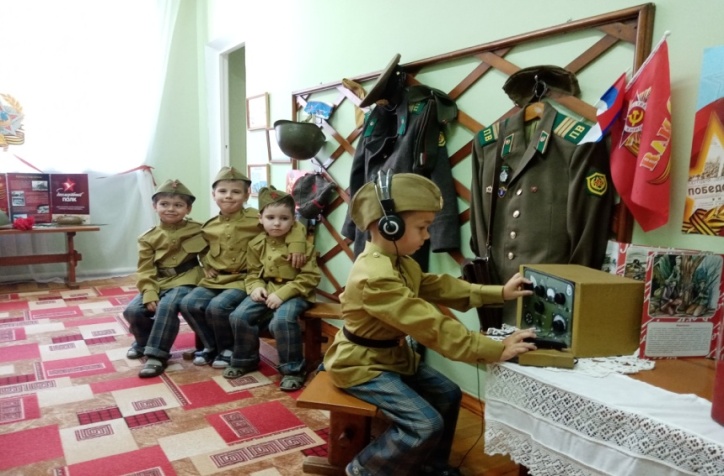 Детско- родительский клуб «Будем в армии служить»
Проведение занятий по ознакомлению  по ознакомлению с военной атрибутикой
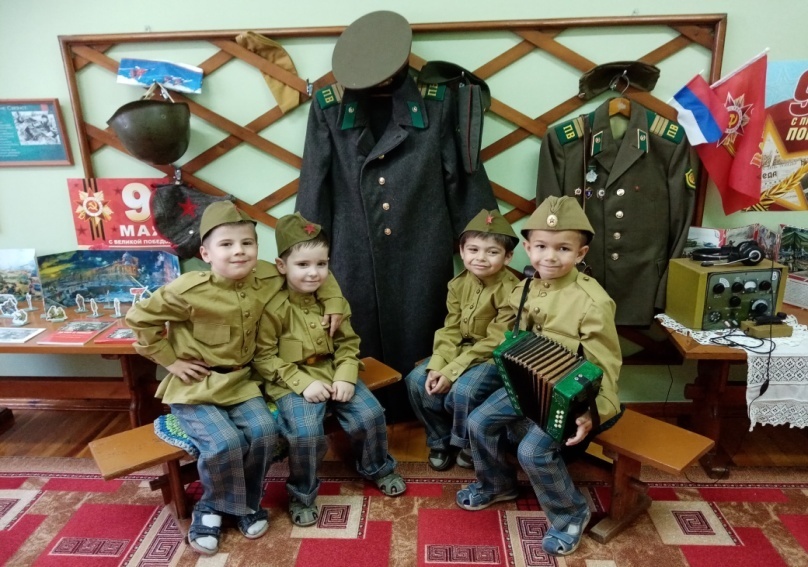 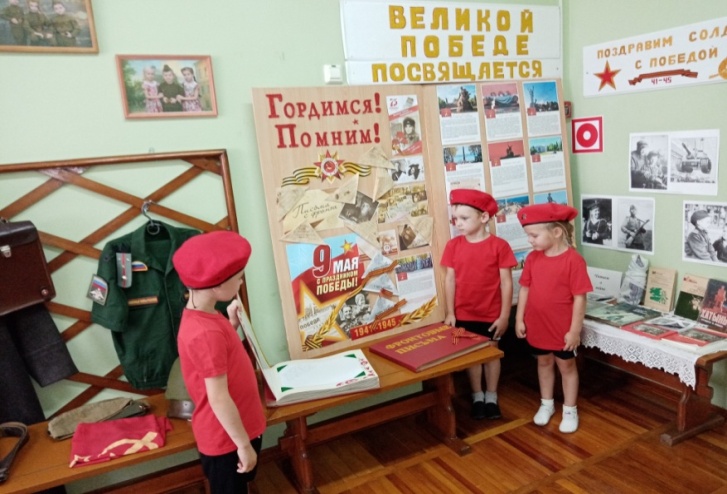 Беседы, игровые ситуации по страницам истории военных лет
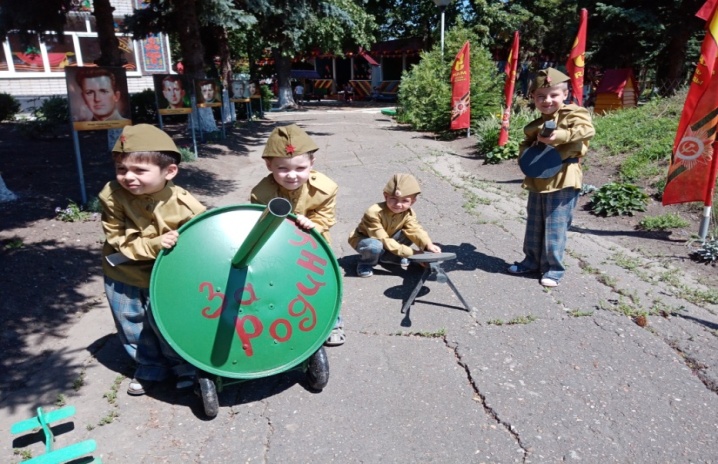 Участие в акциях, конкурсах на лучшую поделку военного оружия
Клуб
 «Маленький юнармеец»
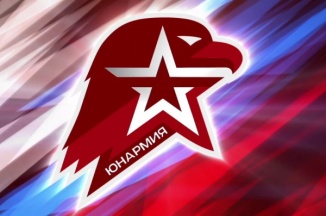 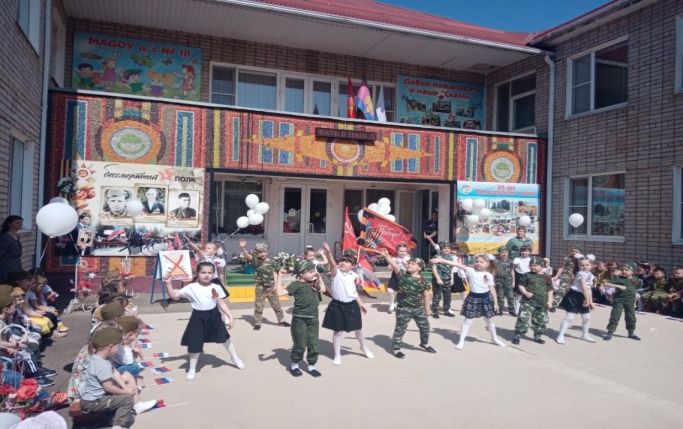 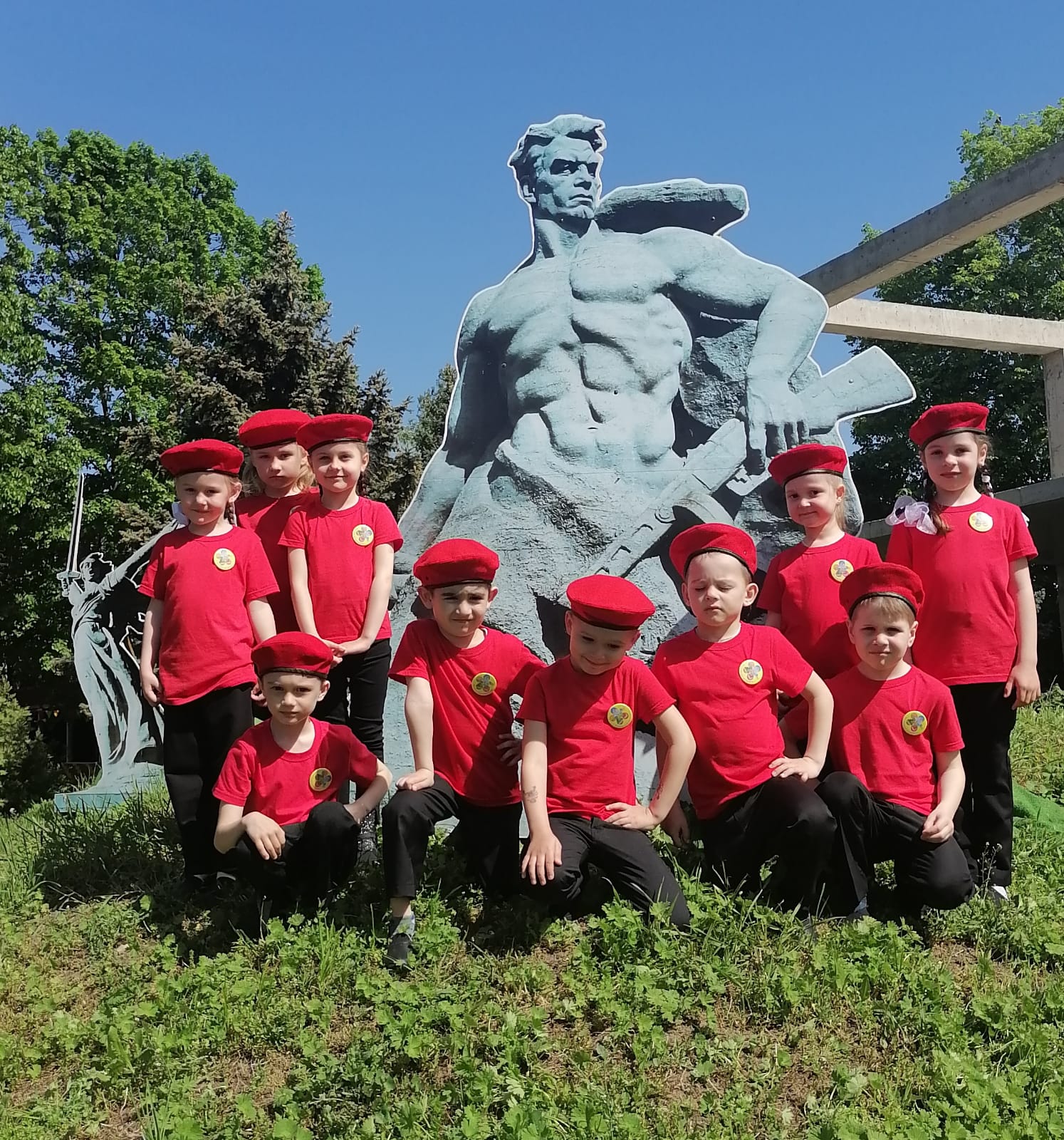 Выступления на праздничных мероприятиях ДОУ
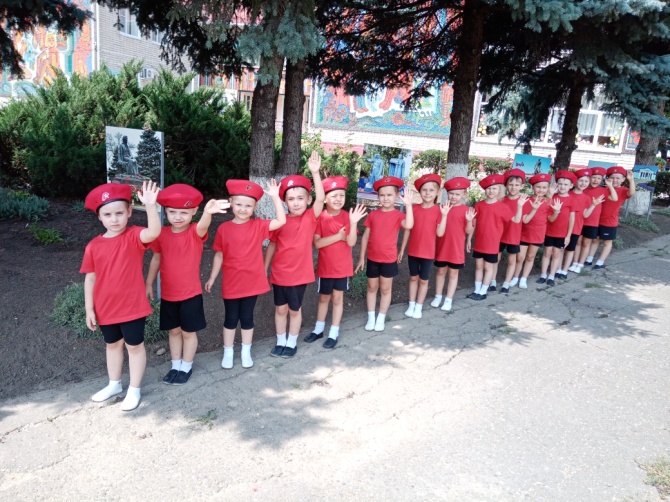 Спортивные праздники с участием  маленьких юнармейцев
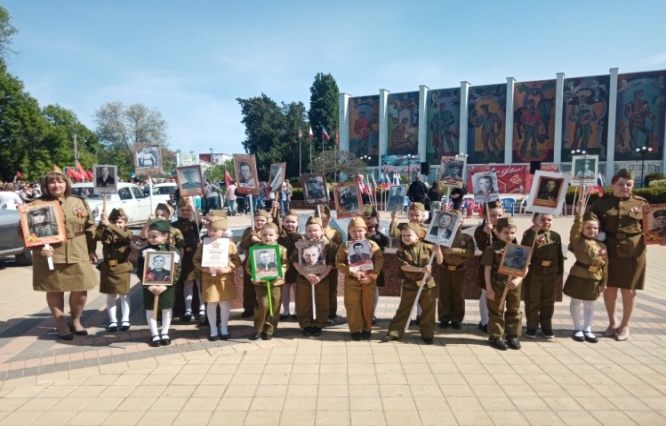 Участие в шествии "Бессмертный полк»
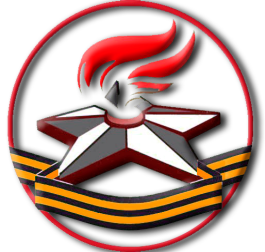 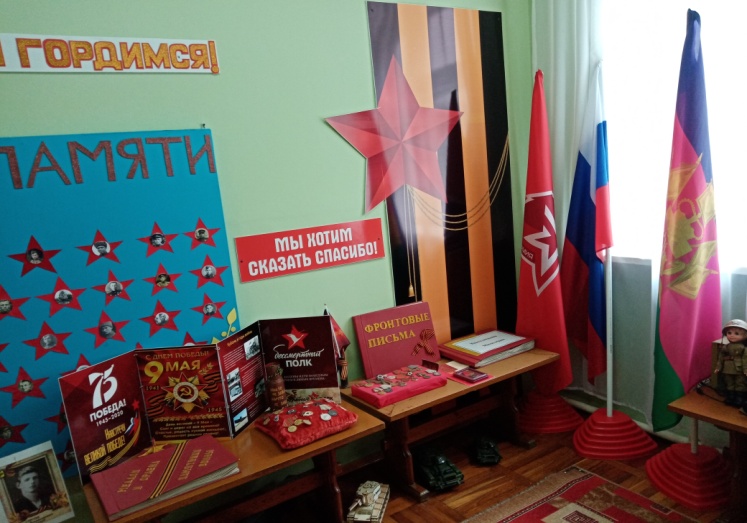 Музей «Патриот»
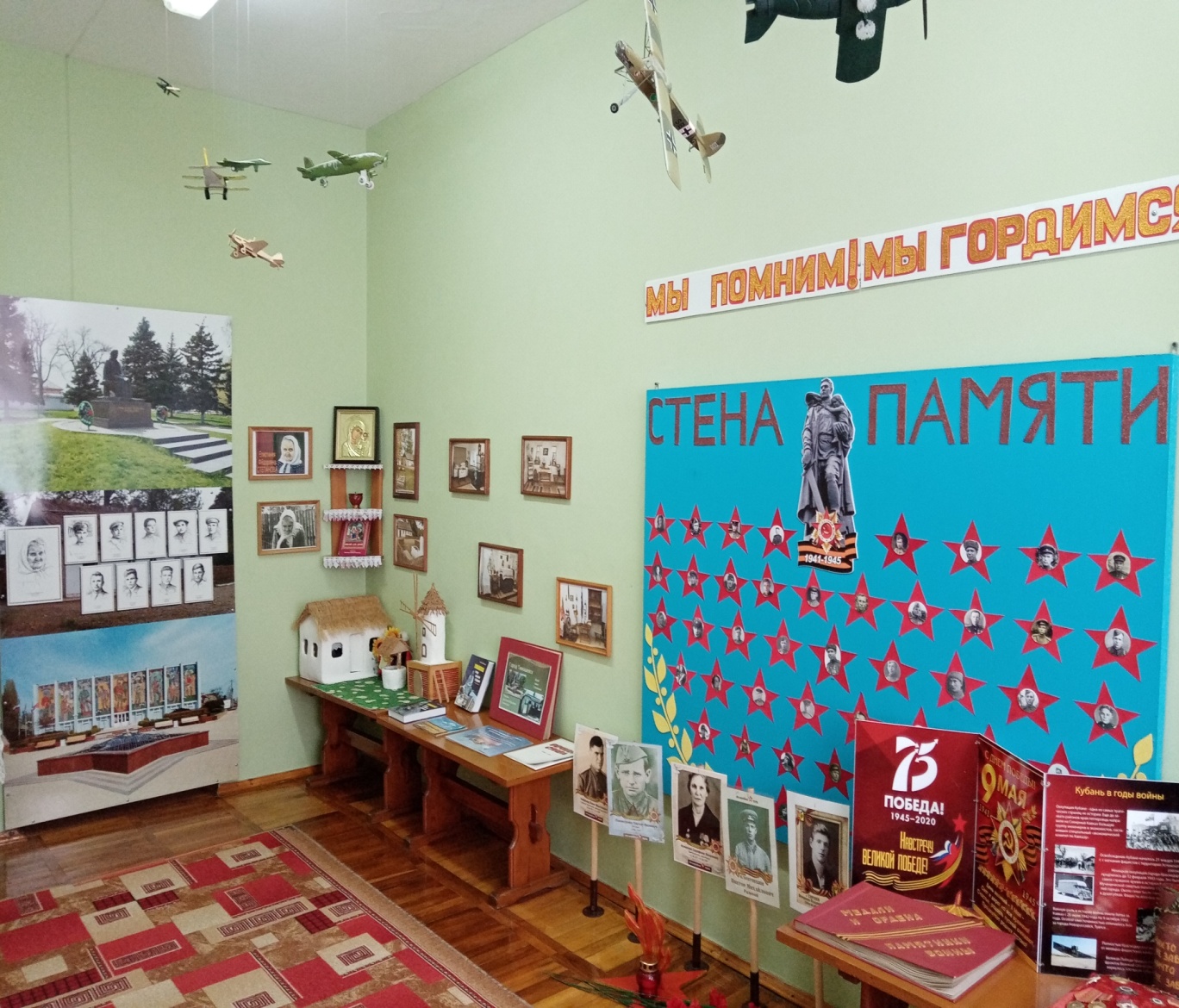 Центр орденов, медалей и символики страны и края
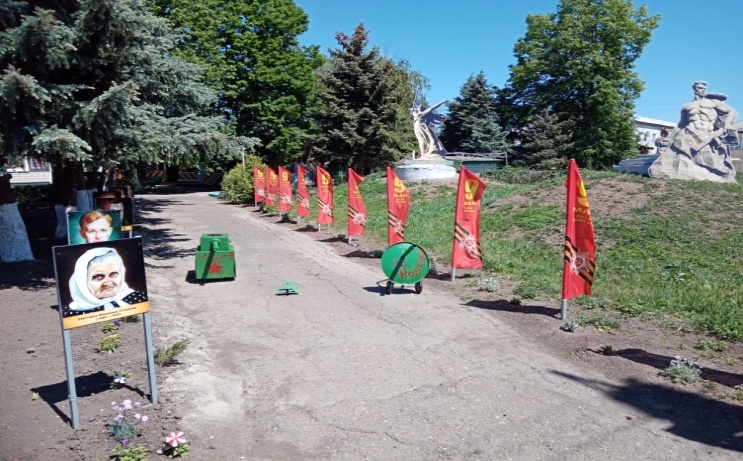 Часть музея, расположенного на территории МАДОУ д/с №18
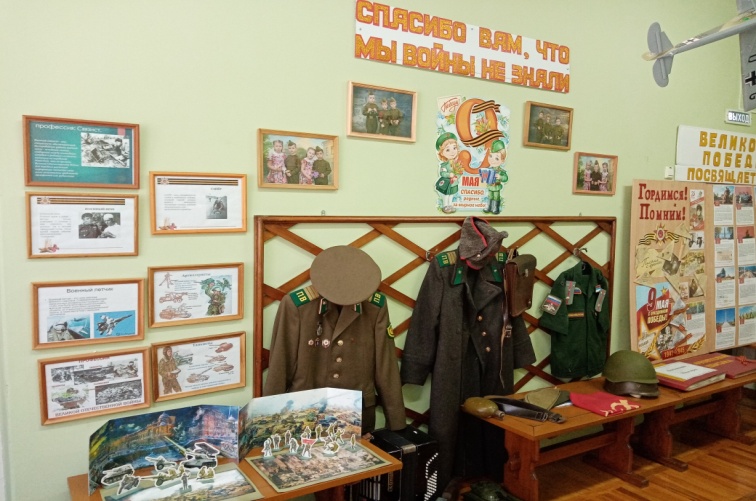 Центр «Профессии войны», «Читаем детям о войне»
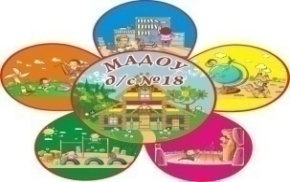 Сетевое взаимодействие
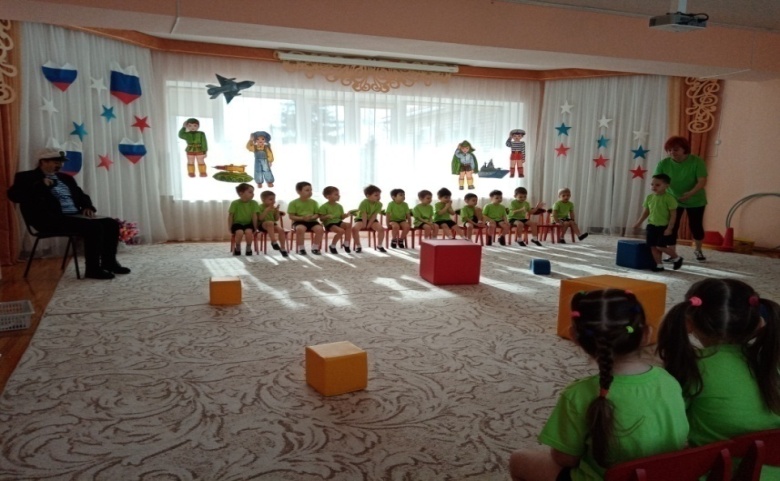 Игра «Зарничка» с юнармейцами
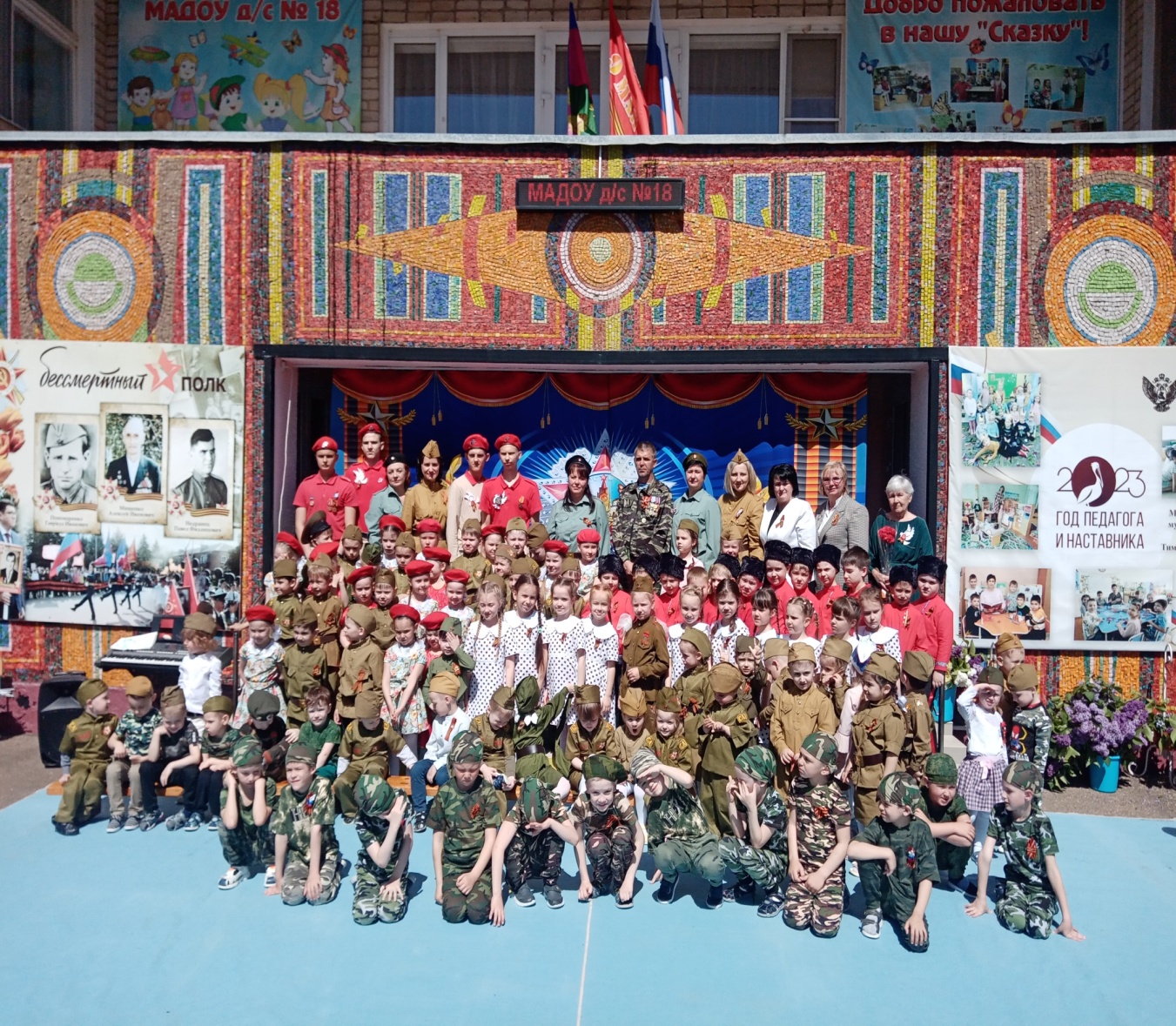 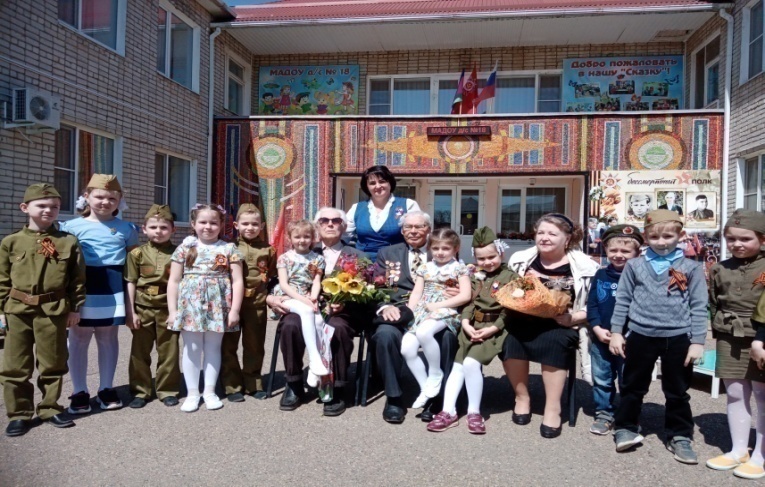 Встречи с ветеранами ВОВ
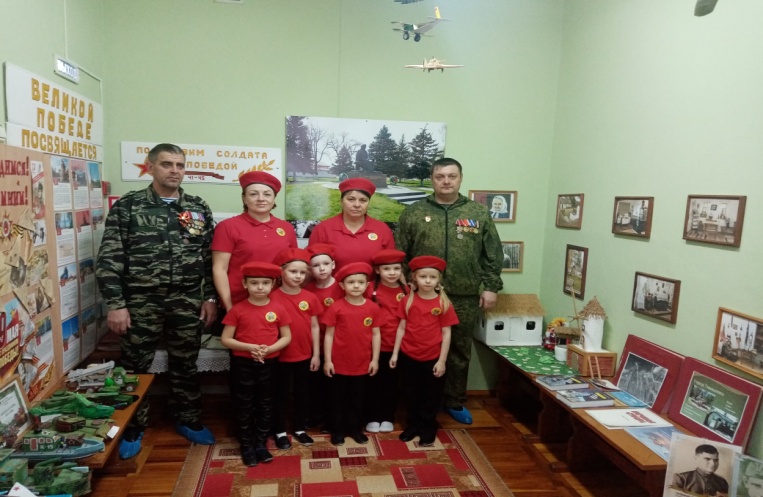 Встречи с военнослужащими Тимашевской воинской части
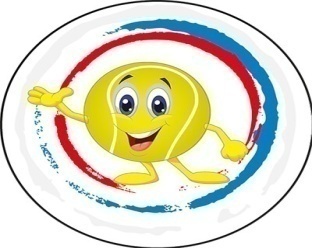 Спортивный клуб «Здоровёнок»
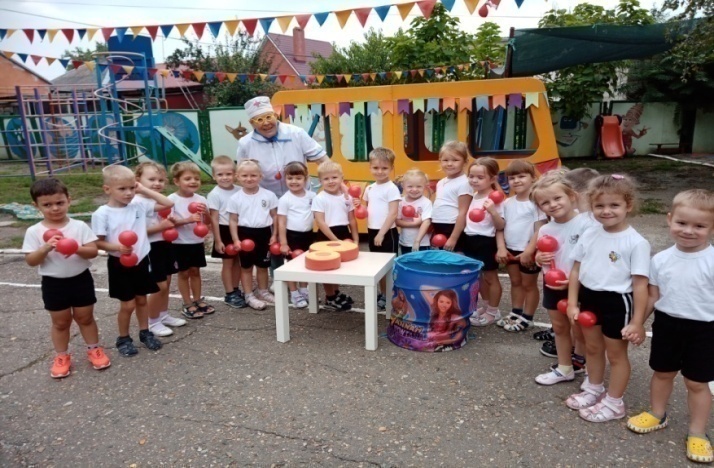 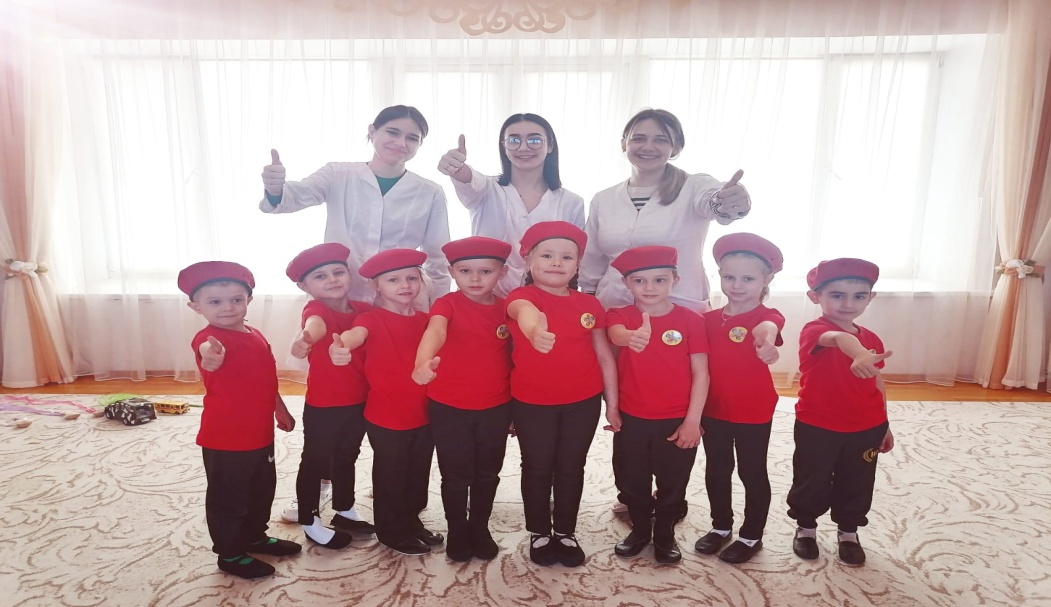 Дни здоровья, развлечения, досуги с привлечением медработников
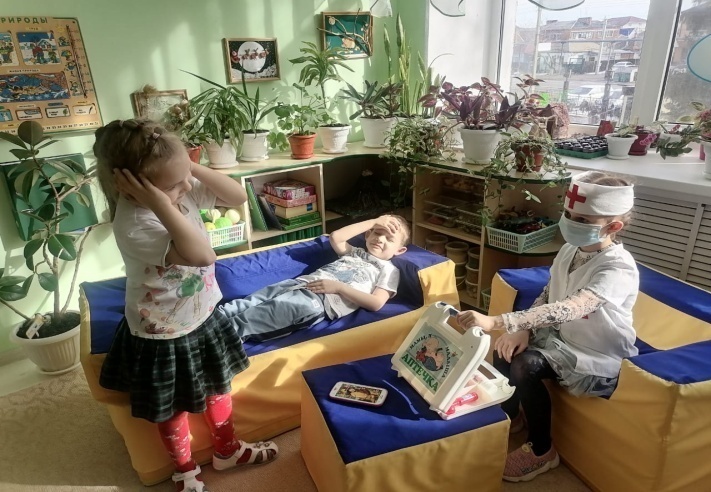 Обучающие занятия по оказанию первой помощи
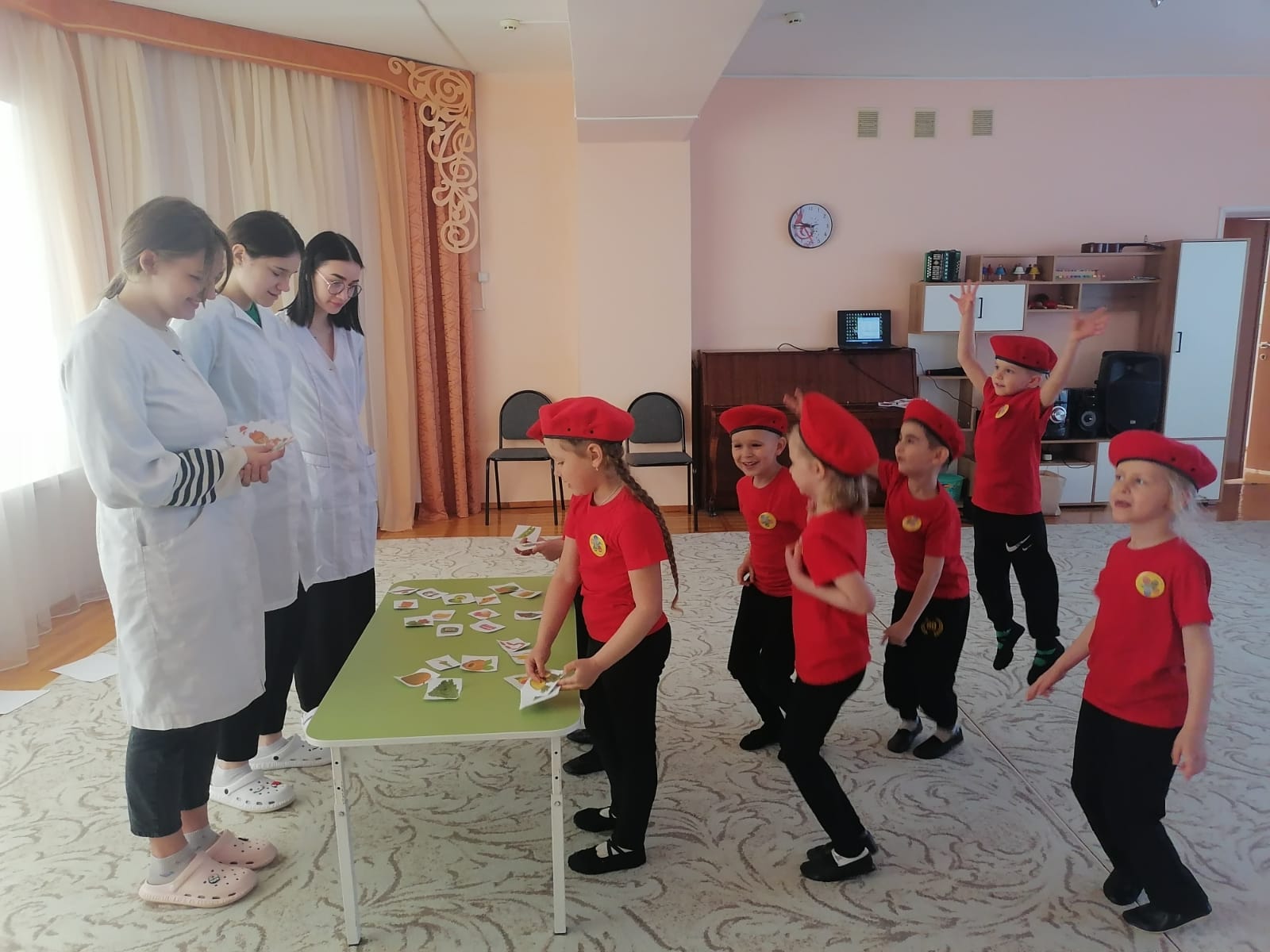 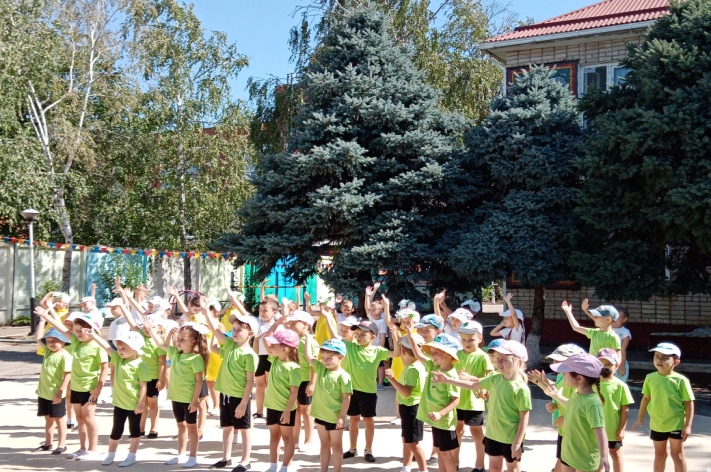 Праздники, флэшмобы
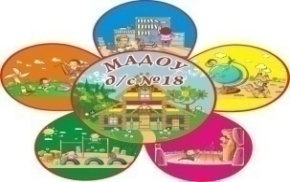 Продукты инновационной деятельности
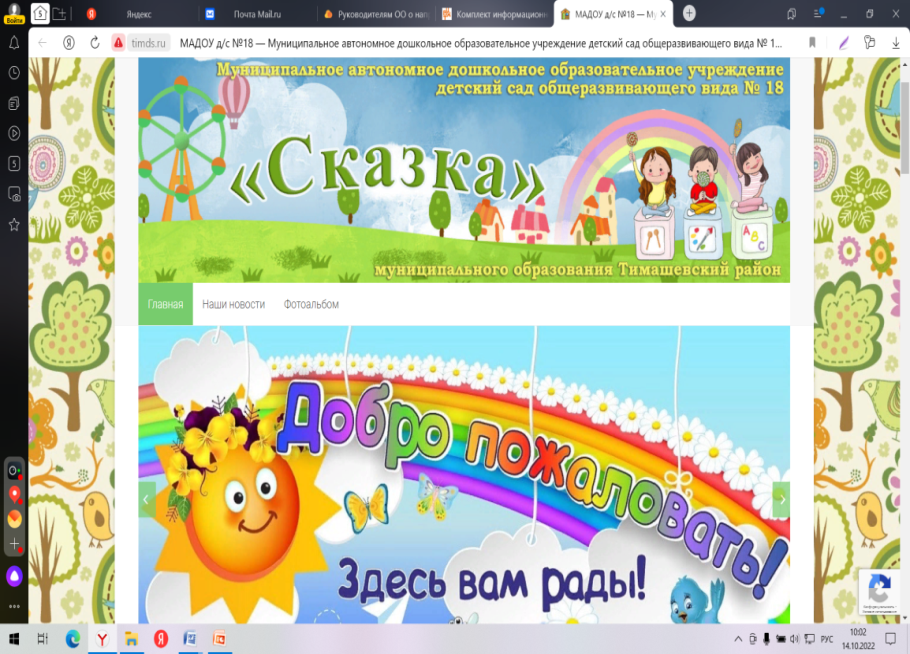 Сайт ДОУ
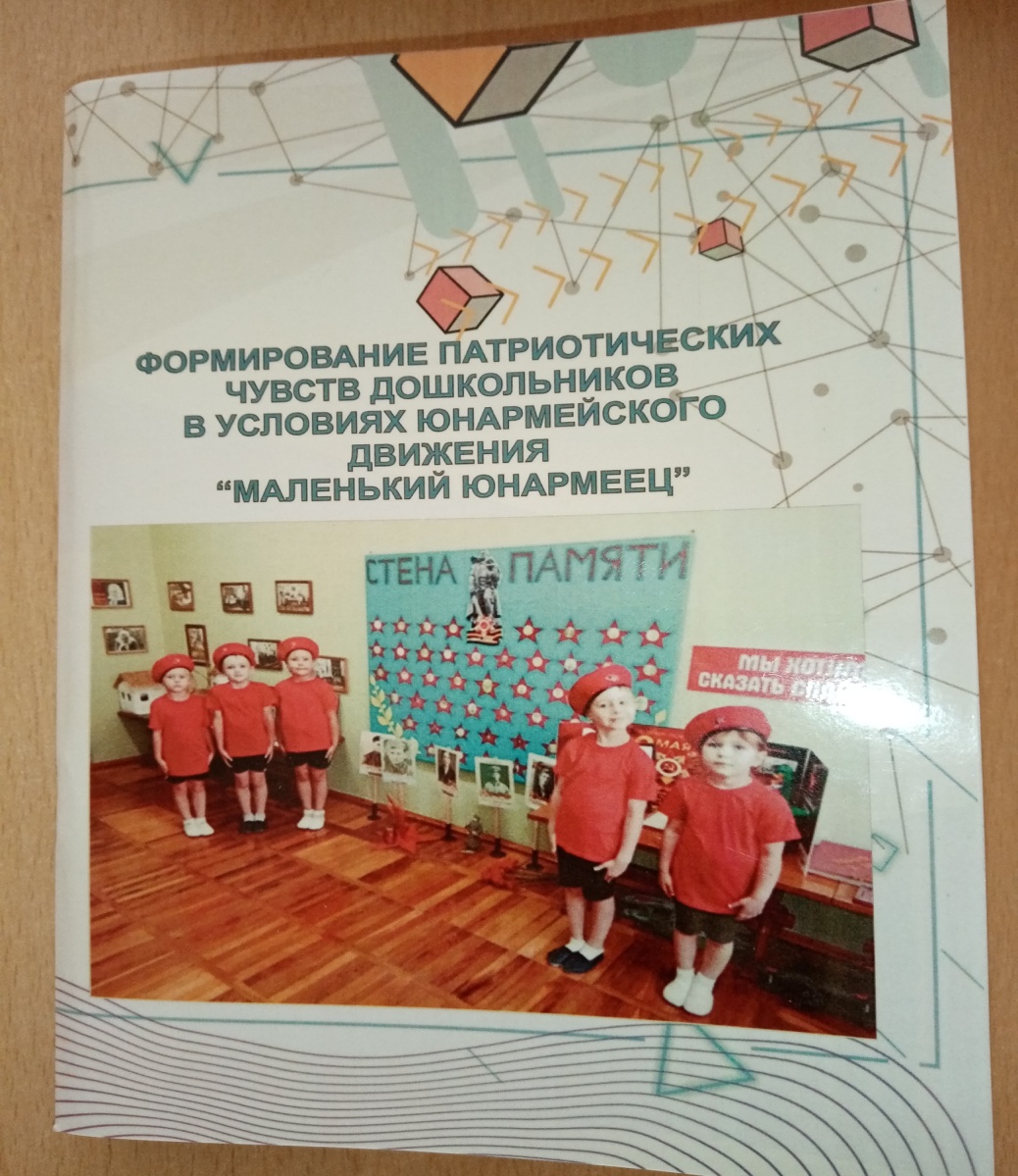 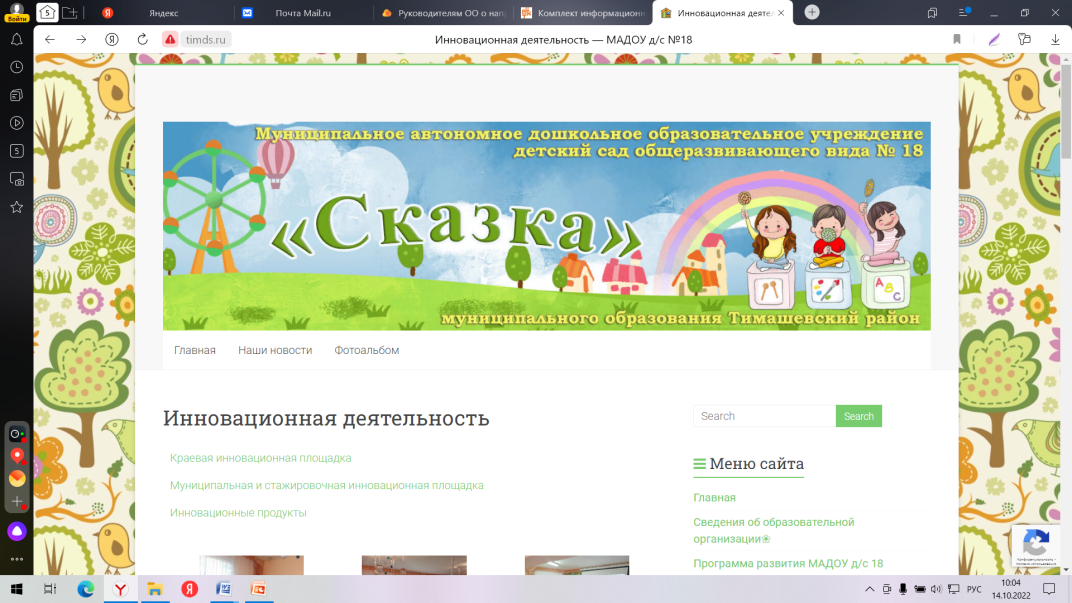 Раздел инновационная деятельность
СПАСИБО ЗА ВНИМАНИЕ !
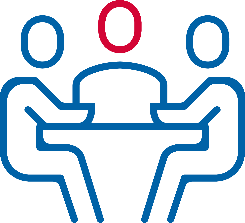 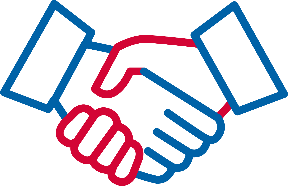 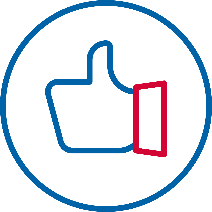